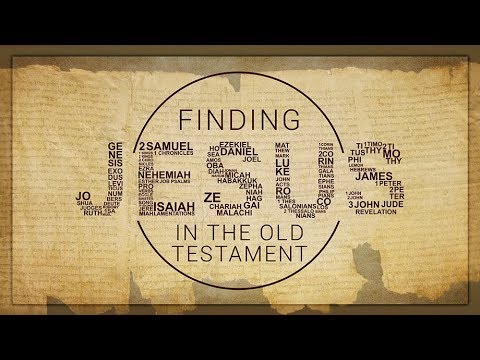 As New Testament Christians, we often “see” Jesus through the prophecies, themes and imagery that references back to the O.T.But, can we “find” Jesus through the pages of the O.T. itself?
The whole Bible points to Jesus
Paul says (in direct reference to the O.T.) that ALL SCRIPTURE… is profitable for teaching. 2 Tim. 3:16
Peter implies the O.T. (prophetic word) was sure. 2 Pe 1:19
The Old Testament Law – we’re told – was to be a tutor to bring God’s people to Christ (Jesus). Gal 3:24
Luke recounts in his gospel: “Then beginning with Moses and with all the prophets, He explained to them the things concerning Himself in all the Scriptures.” Lk 24:27
The deity of Jesus
Jesus: is God who took on flesh. Jn 1:14, Phil 2:5-6
Jesus is referred to as: 
The Son of God. Mk 1:1
The Word of God. Jn 1:1
The Messiah/Christ. Matt 16:16
He literally lived among mankind; and shortly again after his resurrection. Cp. Jn 20:27-28
QUESTION:Did the Son of God “appear” to humans in the Old Testament?
Is it impossible to see God?
“No man has ever seen God.” 1 Tim 6:16; Col 1:15
God told Moses this truth. Exo 33:20
John stated this truth. Jn 1:18
Yet, “the Lord appeared to”…? 
Abraham. Gen 12:7, 17:1, 18:1
Israelite elders with Moses, etc. Exo 24:9-11
Could Jesus be “The Lord”who appeared throughout the O.T.?
The “I Am” whom Abraham rejoiced. Jn 8:56–58
The King of Isaiah’s temple vision. Jn 12:40–41 (Isa 6)
The Rock in the wilderness. 1 Cor 10:4
The Lord who motivated Moses. Heb 11:24-26
The Redeemer who brought Israel out of Egypt. Jd 5
[Speaker Notes: List modified from Glen Scrivener
: https://www.desiringgod.org/articles/where-is-jesus-in-the-old-testament]
The value of this sermon
The Old Testament is NOT just a leading up to Jesus Christ.
There is great value in seeing the gospel message throughout the O.T.
From the Fall… Gen 3:15 (Rom 16:20)
Through the Flood. Gen 6 (1 Pet 3:18-21)
Though the wilderness. Exodus (1 Cor 10:4,9)
Tabernacle, Priesthood, Prophet, Sacrifice, etc.